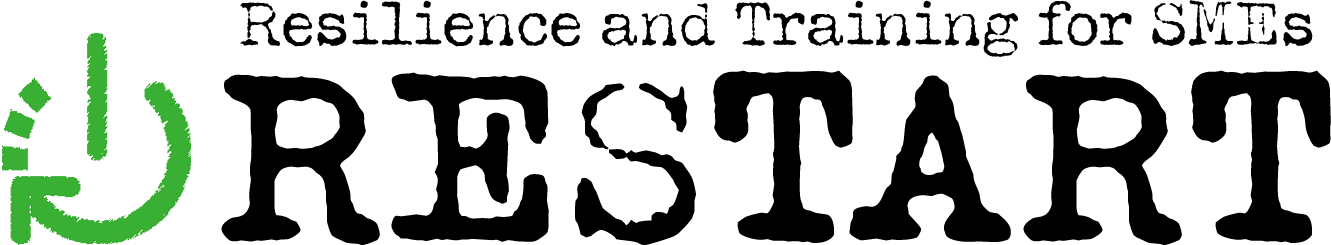 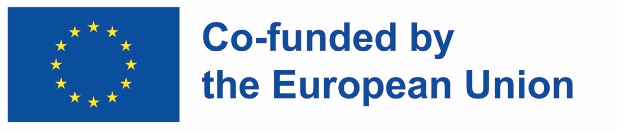 Održivo, društveno i zeleno poduzetništvo
IZRADILA PARTNERSKA ORGANIZACIJA: IDP
RESTART – Osposobljavanje poduzetnika u svrhu otpornosti i razvoja
ERASMUS + 2021-1-SK01-KA220-VET-000034882
Podrška Europske komisije za izradu ove objave ne predstavlja odobrenje njenog sadržaja koji odražava stavove samih autora te se Komisija ne može smatrati odgovornom za bilo kakvu daljnju uporabu informacija sadržanih u ovoj objavi.
Ciljevi
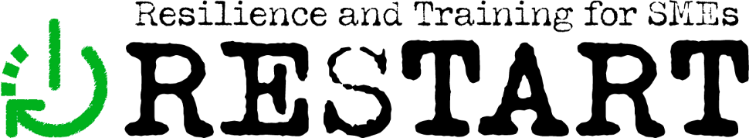 Na kraju ovog modula ćete:
 Upoznati se s pojmom održivog razvoja i njegovih glavnih karakteristika u poslovnom kontekstu
 Saznati kako održivost može promijeniti smjer ljudskog razvoja
 Spoznati dobrobiti društvenog poduzetništva i njegove razlike u odnosu na društveno odgovorno poslovanje i inicijative nevladinih organizacija
 Primijeniti održivo/zeleno razmišljanje u okviru poslovanja vašeg poduzeća
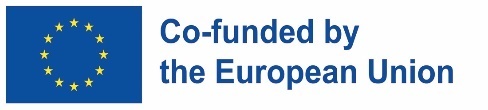 Podrška Europske komisije za izradu ove objave ne predstavlja odobrenje njenog sadržaja koji odražava stavove samih autora te se Komisija ne može smatrati odgovornom za bilo kakvu daljnju uporabu informacija sadržanih u ovoj objavi.
Sadržaj
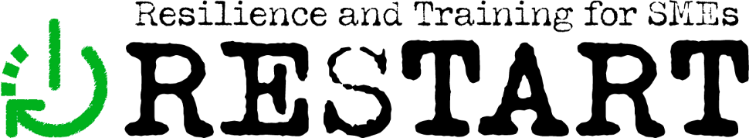 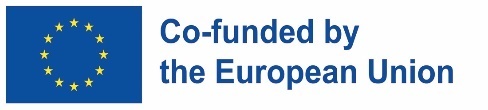 Podrška Europske komisije za izradu ove objave ne predstavlja odobrenje njenog sadržaja koji odražava stavove samih autora te se Komisija ne može smatrati odgovornom za bilo kakvu daljnju uporabu informacija sadržanih u ovoj objavi.
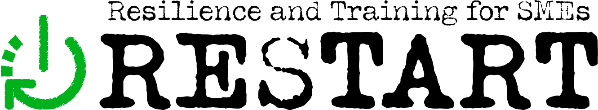 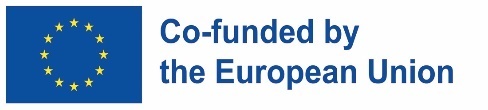 DIO 1:Održivost kod MMSP
Što zamišljate pod pojmom održivosti?

Kako biste svom prijatelju opisali značenje održivosti?

Koji održivi pristup primjenjuje vaše poduzeće?
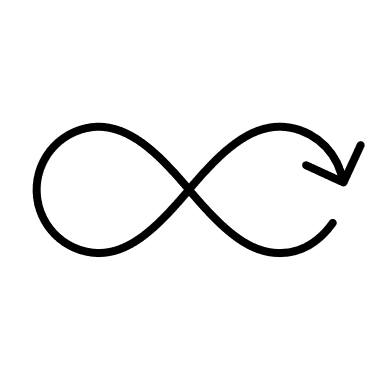 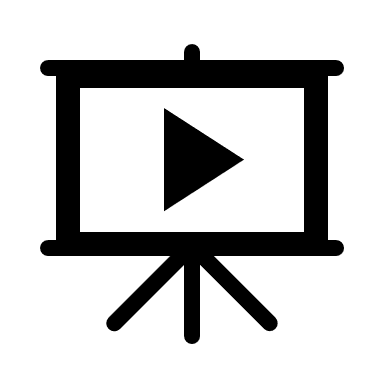 Odgovorite na pitanja i pogledajte ovaj video                   
kako biste provjerili svoje znanje o održivom razvoju
Podrška Europske komisije za izradu ove objave ne predstavlja odobrenje njenog sadržaja koji odražava stavove samih autora te se Komisija ne može smatrati odgovornom za bilo kakvu daljnju uporabu informacija sadržanih u ovoj objavi.
Održivost kod MMSP
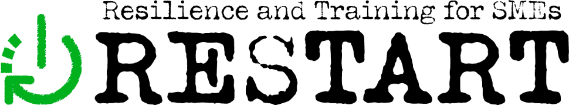 Pitanje održivosti u globalnom razvitku dobilo je na važnosti sredinom prošlog stoljeća. Upoznajte se s nekoliko važnih događaja povezanih s pitanjem održivog razvoja, s ciljem stvaranja međunarodnog okvira za daljnje postupanje:
1972. – Konferencija Ujedinjenih naroda o okolišu je bila prva svjetska konferencija o okolišu održana u Stockholmu, poznata i kao Stockholmska konferencija. Predstavlja početak međunarodnog dijaloga između razvijenih zemalja i zemalja u razvoju o povezanosti između ekoloških problema (uglavnom onečišćenja vode i zraka), gospodarskog rasta i dobrobiti ljudi. Osim toga, stvoren je i Program Ujedinjenih naroda za okoliš (UNEP).
1992. - Konferencija Ujedinjenih naroda o okolišu i razvoju (UNCED) održana je u Rio de Janeiru povodom 20. obljetnice Stockholmske konferencije (1972.) i usmjerena je na socioekonomski utjecaj čovjeka na okoliš. 
2015. – Summit o održivom razvoju je održan u sjedištu UN-a, New Yorku, gdje je formalno odobrena Agenda 2030 koja uključuje 17 ciljeva održivog razvoja. Dva mjeseca kasnije potpisan je i ratificiran Pariški sporazum od strane 187 zemalja na COP21 u Parizu.
2022. – Stockholm+50 međunarodni sastanak održan je pedeset godina nakon Stockholmske konferencije i usmjeren je na ubrzanje dostizanja ciljeva Agende 2030. Upoznajte se s  glavnim preporukama sastanka.
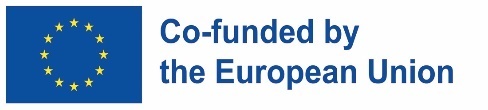 Podrška Europske komisije za izradu ove objave ne predstavlja odobrenje njenog sadržaja koji odražava stavove samih autora te se Komisija ne može smatrati odgovornom za bilo kakvu daljnju uporabu informacija sadržanih u ovoj objavi.
Održivost kod MMSP1.1 Održivost u kontekstu MMSP
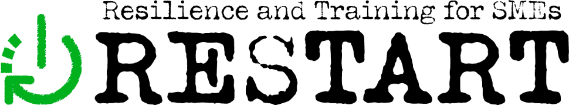 Održivost u poslovanju odnosi se na:
poslovanje bez negativnog utjecaja na okoliš, zajednicu ili društvo u cjelini (Spiliakos, 2018.);
strategiju poduzeća i akcije za uklanjanje nepovoljnih utjecaja na okoliš i društvo uzrokovanih poslovnim operacijama (IBM).
Poslovanje
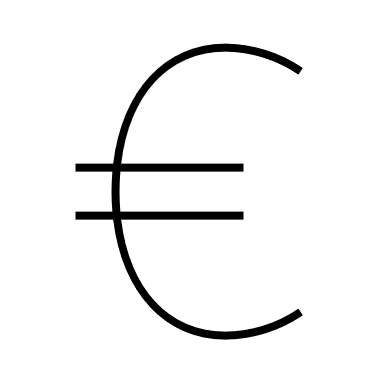 Uzajamno 
djelovanje
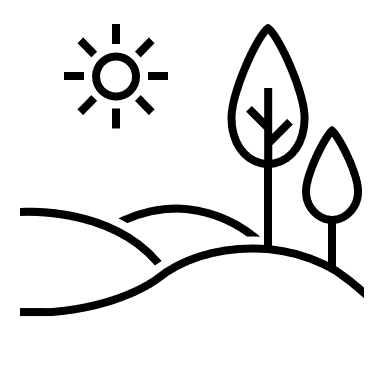 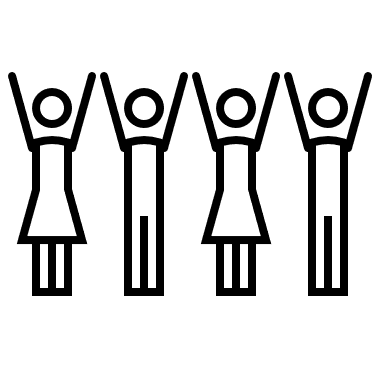 Okoliš
Društvo
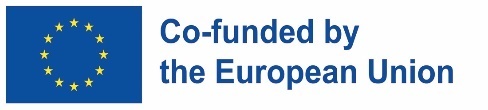 Podrška Europske komisije za izradu ove objave ne predstavlja odobrenje njenog sadržaja koji odražava stavove samih autora te se Komisija ne može smatrati odgovornom za bilo kakvu daljnju uporabu informacija sadržanih u ovoj objavi.
Održivost kod MMSP1.1 Održivost u kontekstu MMSP
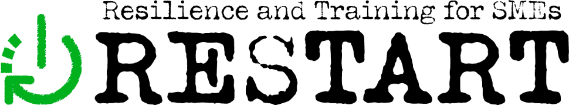 Zašto djelovati na održiv način?
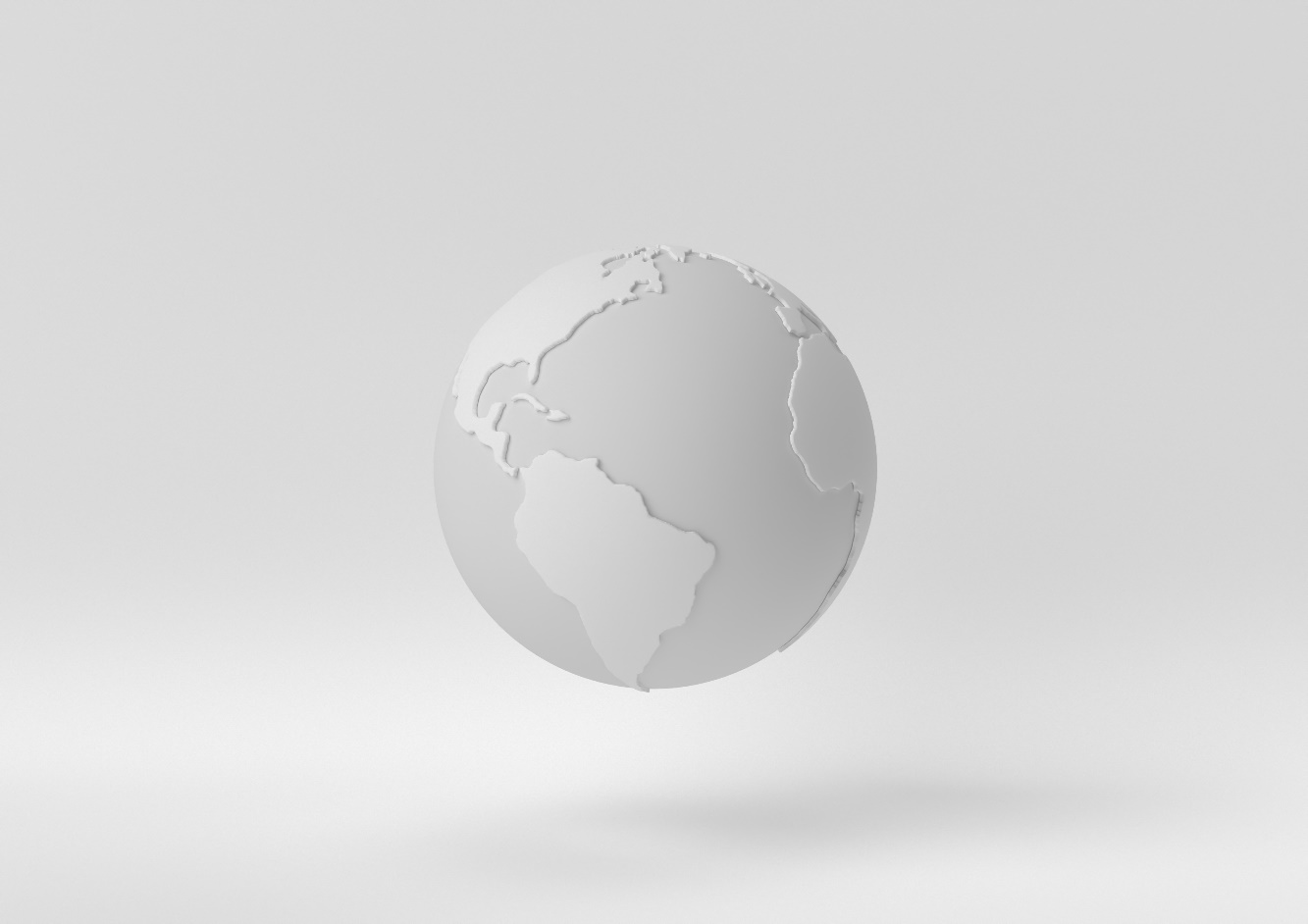 Neodgovorno poslovno ponašanje dovodi do mnogih nejednakosti npr. degradacije okoliša ili društvene nepravde
Posljedice porasta globalne populacije, klimatske promjene i sve manja raspoloživost prirodnih resursa su evidentni i ne mogu se zanemariti
Cilj održivosti je ostvariti pozitivan utjecaj na barem jedno područje (okoliš i društvo), što mora biti dio jedinstvene vizije i strategije poduzeća
Razmatranje bilo kojeg održivog cilja i strategije u poslovanju poduzeća zahtijeva sagledavanje njegovog utjecaja na profit, ljude i planet
Nisu sva takozvana "zelena rješenja" doista "zelena" i nisu sve održive mjere nužno skupe
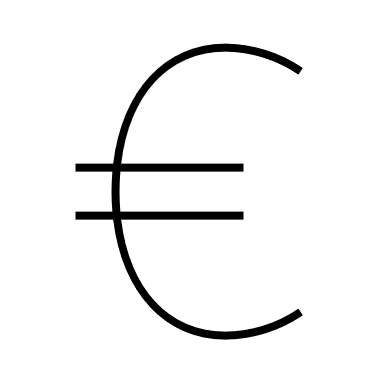 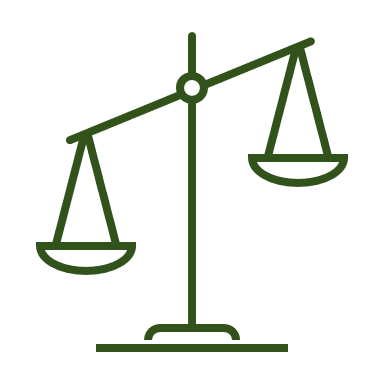 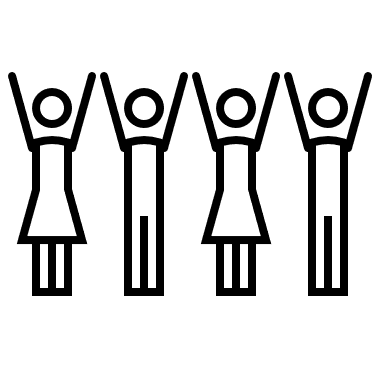 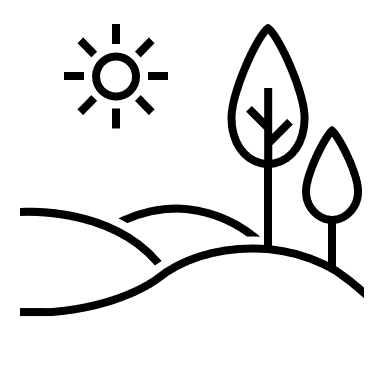 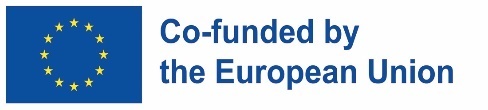 Podrška Europske komisije za izradu ove objave ne predstavlja odobrenje njenog sadržaja koji odražava stavove samih autora te se Komisija ne može smatrati odgovornom za bilo kakvu daljnju uporabu informacija sadržanih u ovoj objavi.
Održivost kod MMSP1.1 Održivost u kontekstu MMSP
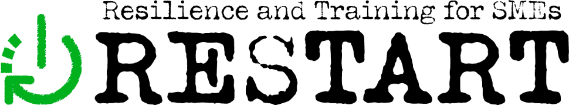 Zašto djelovati na održiv način?
Zemlja ne proizvodi neograničene prirodne resurse. Naprotiv, postoje planetarne granice koje se moraju poštivati kako bi se izbjegle ekološke, društvene i ekonomske posljedice.
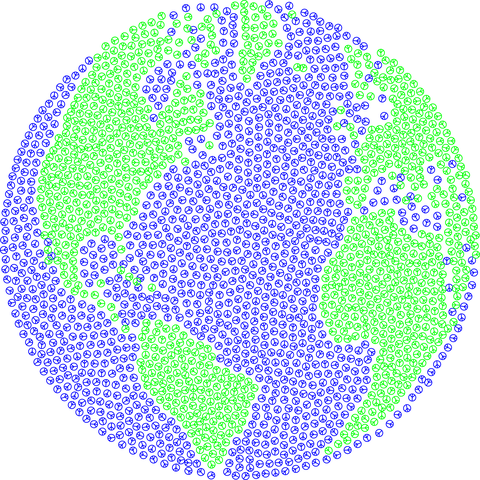 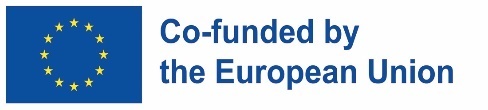 Pogledajte video o planetarnim granicana i njihovom trenutnom stanju ovdje.
Podrška Europske komisije za izradu ove objave ne predstavlja odobrenje njenog sadržaja koji odražava stavove samih autora te se Komisija ne može smatrati odgovornom za bilo kakvu daljnju uporabu informacija sadržanih u ovoj objavi.
Održivost kod MMSP1.2 Operacijske implikacije za MMSP
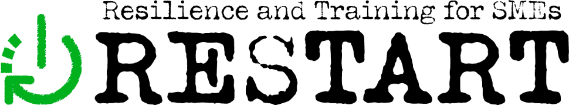 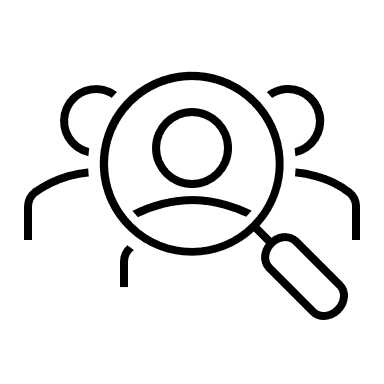 Budite svjesni utjecaja vašeg poslovanja na okoliš. Ne zaboravite da postavljeni ciljevi za vaše poduzeće moraju biti specifični, mjerljivi, ostvarivi, relevantni i vremenski ograničeni.
Koristi li poduzeće održive materijale u procesu proizvodnje?
Može li se poduzeće osloniti na obnovljive izvore energije?
Koliko otpada proizvodi poduzeće?
Postoje li državna sredstva za podupiranje održivog poslovanja?
Može li poduzeće sponzorirati ili podržati obrazovne fondove ili ranjive zajednice?
Postoji li alat koji pomaže u mjerenju ugljičnog otiska poduzeća?
Smanjuje li poduzeće količinu potrošene energije?
Primjenjuje li poduzeće načela kružnog gospodarstva?
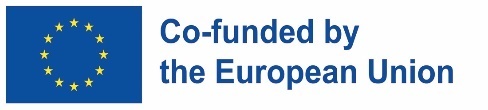 Podrška Europske komisije za izradu ove objave ne predstavlja odobrenje njenog sadržaja koji odražava stavove samih autora te se Komisija ne može smatrati odgovornom za bilo kakvu daljnju uporabu informacija sadržanih u ovoj objavi.
Održivost kod MMSP1.2 Operacijske implikacije za MMSP
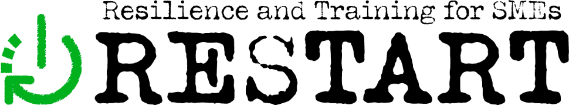 Promjene koje možete napraviti unutar poduzeća:

1. Energetska učinkovitost: izbjegavajte nepotrebno korištenje papira; isključite uređaje koje ne koristite; isključite elektroniku iz utičnice kada nije u upotrebi; provjerite jesu li termostati postavljeni na željenu temperaturu; tijekom pranja posuđa isključite vodu; odaberite električne uređaje s nižom potrošnjom energije ili uređaje više energetske kategorije (npr. LED žarulje); smanjite temperaturu vode u bojleru; isključite klima uređaj ili sustav grijanja kada otvarate prozore; educirajte svoje osoblje.

2. Upravljanje lancem opskrbe: 1. analizirajte svoj lanac opskrbe (okolišna, društvena i ekonomska pitanja); 2. primjenjujte značajke društvene, ekološke i financijske odgovornosti te kružnog opskrbnog lanca; 3. postavite pitanje održivosti vašim dobavljačima ili pronađite dobavljače s primjerice ISO 14001 certifikatom.

3. Gospodarenje otpadom: koristite obje strane papira; reciklirajte sve vrste otpada koji se mogu razvrstati – organizirajte natjecanje u prikupljanju otpada među svojim zaposlenicima npr. skupljanje starih četkica za zube za nagradu; donirajte ili prodajte rabljenu elektroniku, namještaj, odjeću; smanjite ili kompostirajte svoj otpad od hrane, ukoliko je to moguće.
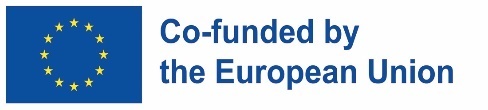 Podrška Europske komisije za izradu ove objave ne predstavlja odobrenje njenog sadržaja koji odražava stavove samih autora te se Komisija ne može smatrati odgovornom za bilo kakvu daljnju uporabu informacija sadržanih u ovoj objavi.
Održivost kod MMSP1.2 Operacijske implikacije za MMSP
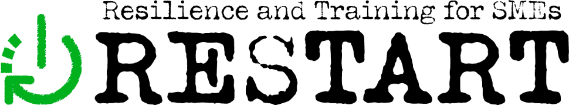 4. Održiva nabava: usko je povezana s izgradnjom održivog opskrbnog lanca, što rezultira većom lojalnošću kupaca, pozitivnim utjecajem na okoliš i smanjenjem rizika od nepoštivanja zakona. Savjeti: 1. Kupujte proizvode etički ispravnog porijekla (ekološke oznake u Europi) i 2. Kupujte lokalne proizvode kako biste potaknuli lokalno gospodarstvo.

5. Angažman u zajednici: 1. čak i u trenutnom vremenu društvenog umrežavanja imajte na umu važnost fizičke interakcije s vašim klijentima i zaposlenicima; 2. podržite uključivanje vaših zaposlenika u lokalne organizacije; 3. koristite potencijal društvenih mreža za interakciju s kupcima i dobivanje povratnih informacija; 4. budite otvoreni i transparentni prema svojim klijentima kako biste ih uključili u svoj posao; 5. vrijednosti vašeg poduzeća, zaposlenika i zajednice trebaju biti usklađene; 6. strastveno slušajte i učite o svojoj zajednici kako biste izgradili snažne odnose; 7. ako niste upoznati s inicijativama zajednice, posjetite web stranicu svoje općine/grada ili jednostavno pitajte svoje klijente i zaposlenike kako se vaše poduzeće može uključiti.

Pogledajte Sustainable trends for MSMEs for 2023 Dr. Ayman El Tarabishy
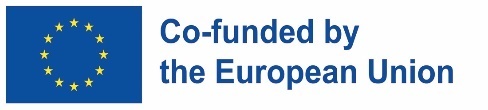 Podrška Europske komisije za izradu ove objave ne predstavlja odobrenje njenog sadržaja koji odražava stavove samih autora te se Komisija ne može smatrati odgovornom za bilo kakvu daljnju uporabu informacija sadržanih u ovoj objavi.
Održivost kod MMSP1.2 Operacijske implikacije za MMSP
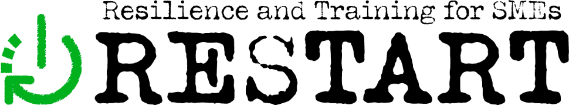 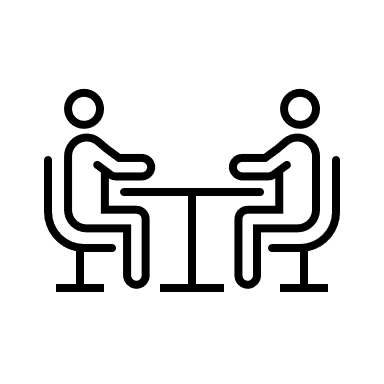 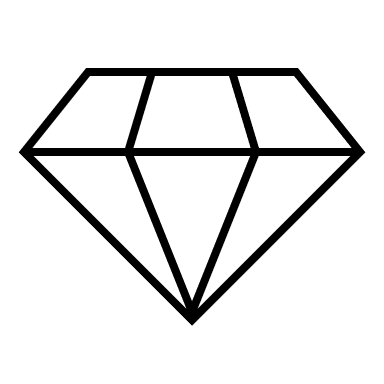 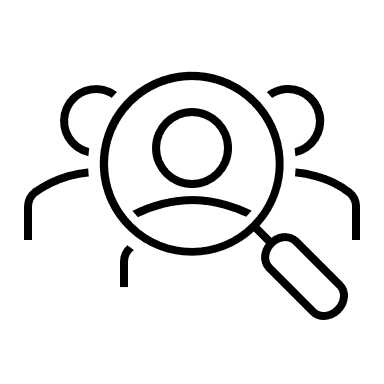 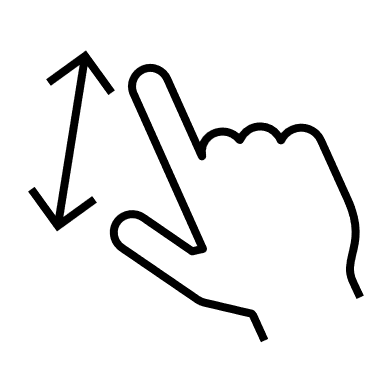 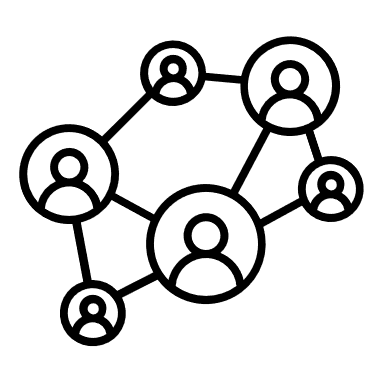 Mikro, mala i srednja poduzeća mogu imati problema s početnim ulaganjem ili nedostatkom znanja kad je u pitanju stvarna implementacija održive prakse... Međutim, da biste razmišljali o održivosti u poslovanju morate uzeti u obzir sva tri njena stupa: društveni, ekološki i ekonomski. Pogledajte video i saznajte kako možete stvoriti održiv utjecaj kroz vaše poslovne operacije korištenjem platna održivog poslovnog modela.
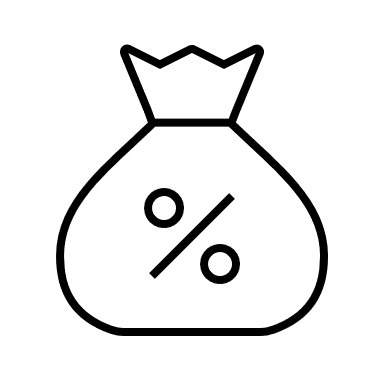 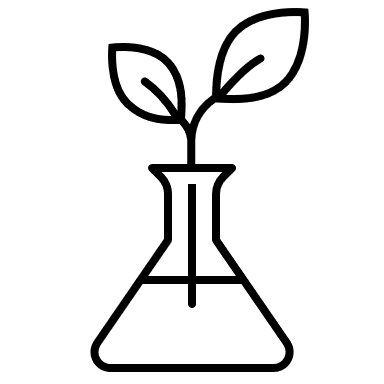 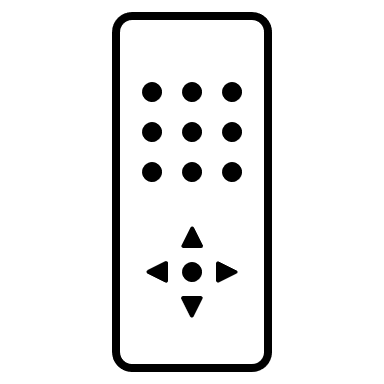 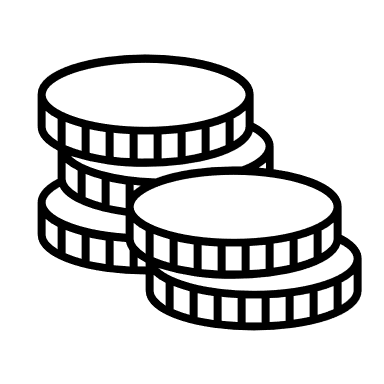 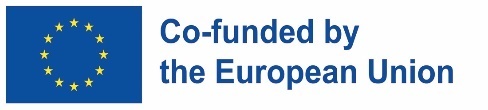 Podrška Europske komisije za izradu ove objave ne predstavlja odobrenje njenog sadržaja koji odražava stavove samih autora te se Komisija ne može smatrati odgovornom za bilo kakvu daljnju uporabu informacija sadržanih u ovoj objavi.
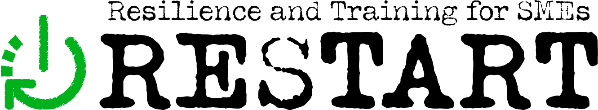 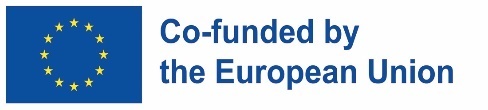 DIO 2:

Osnove društvenog poduzetništva
Društveno poduzetništvo je rješavanje društvenih izazova na održiv način!

Prema podacima Europske Komisije: 
Postoji 2,8 milijuna društvenih poduzeća, što predstavlja 10% svih poduzeća u EU.
Gotovo 13,6 milijuna ljudi – oko 6,2 % zaposlenih u EU – radi za društvena poduzeća.
Osim plaćene radne snage, društvena poduzeća angažiraju i volontere, što je ekvivalentno 5,5 milijuna radnika s punim radnim vremenom.

Na temelju brojki vidljivo je da društveno poduzetništvo ima veliki potencijal za rast. Stvarni nedostatak je niska javna izloženost i prepoznatljivost.
Naučimo više o tome što je društveno poduzetništvo i koju dodanu vrijednost vaše poslovanje može dobiti ovim pristupom!
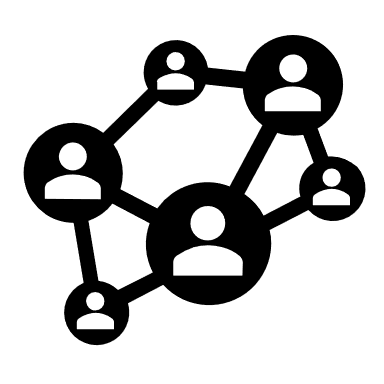 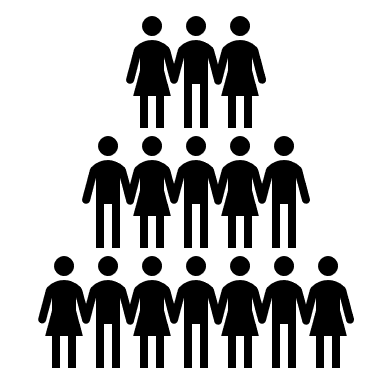 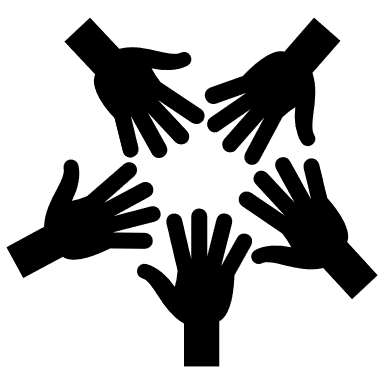 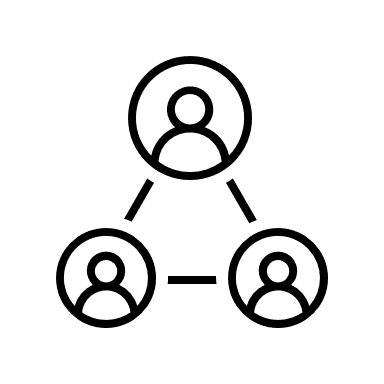 Podrška Europske komisije za izradu ove objave ne predstavlja odobrenje njenog sadržaja koji odražava stavove samih autora te se Komisija ne može smatrati odgovornom za bilo kakvu daljnju uporabu informacija sadržanih u ovoj objavi.
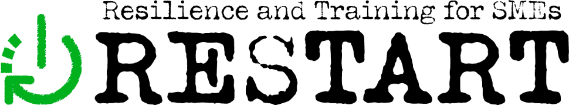 Osnove društvenog poduzetništva
Izvor: Business Jargons, više o društvenom poduzetništvu pročitajte ovdje.
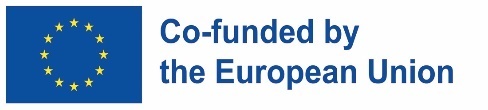 Podrška Europske komisije za izradu ove objave ne predstavlja odobrenje njenog sadržaja koji odražava stavove samih autora te se Komisija ne može smatrati odgovornom za bilo kakvu daljnju uporabu informacija sadržanih u ovoj objavi.
Osnove društvenog poduzetništva2.1 Po čemu je društveno poduzetništvo drugačije?
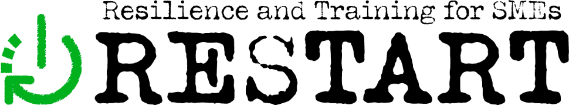 Poduzetništvo se temelji na maksimiziranju dobiti koja se može podijeliti među vlasnicima. Društveno poduzeće može djelovati u bilo kojem području i ostvaruje dobit - razlika je u tome kako se dobit koristi!
Dobit se reinvestira i ispunjava jasnu društvenu misiju koja pozitivno utječe na zajednicu!
Društvena poduzeća reinvestiraju određeni udio svoje dobiti na temelju relevantnog nacionalnog zakona ili prakse – npr. društvena poduzeća u Slovačkoj vraćaju više od 50% dobiti u organizaciju kako bi se proširile i poboljšale usluge i aktivnosti te ispunili društveno korisni ciljevi.
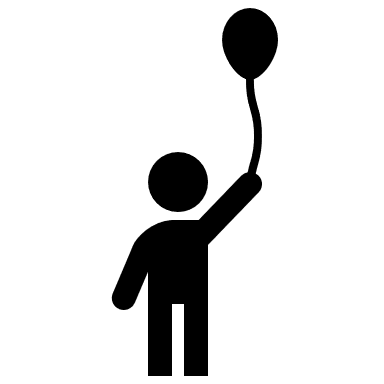 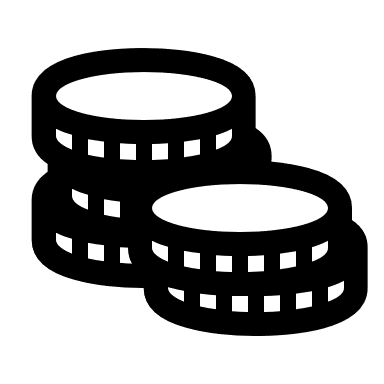 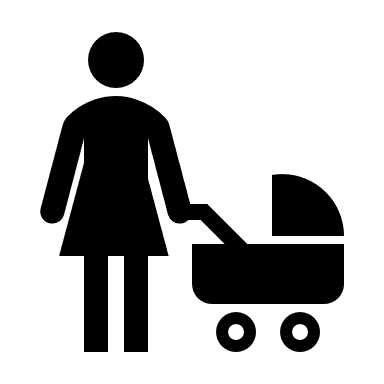 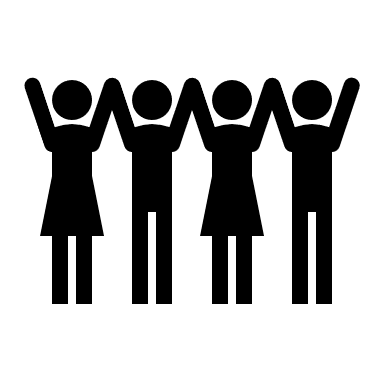 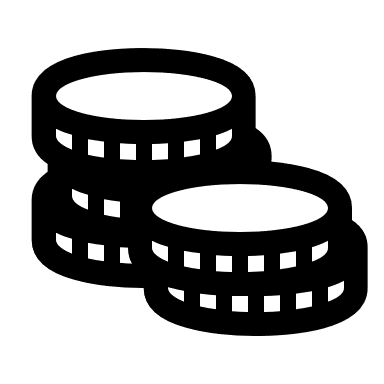 Dobit
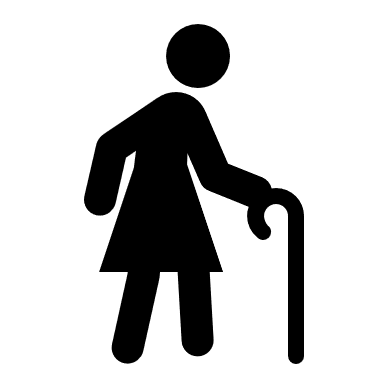 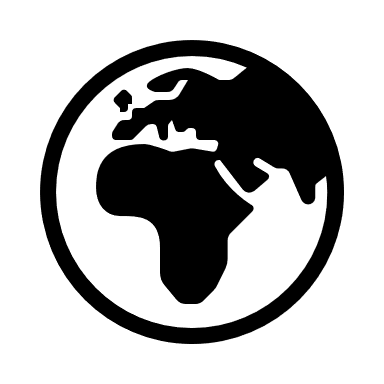 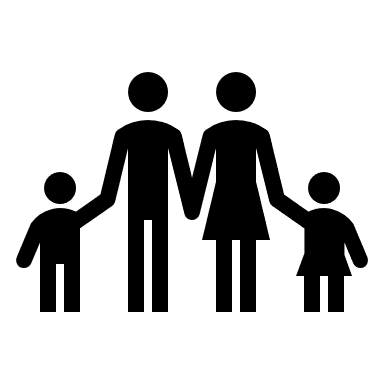 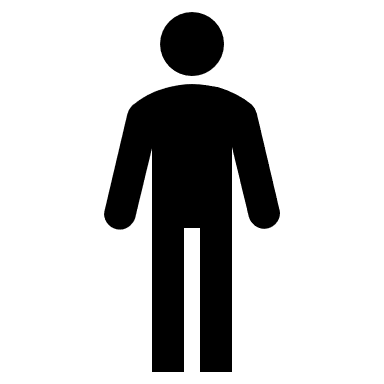 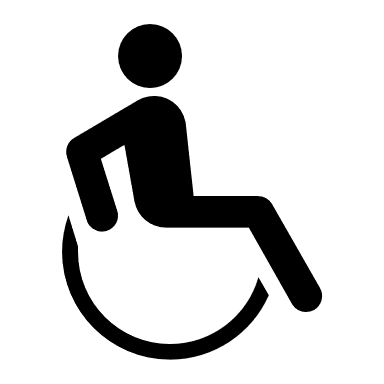 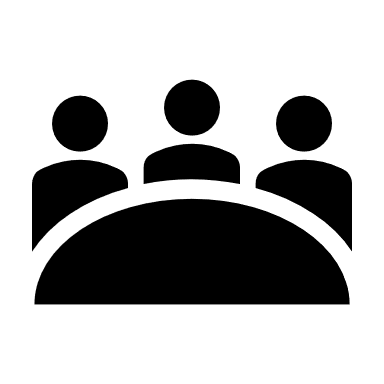 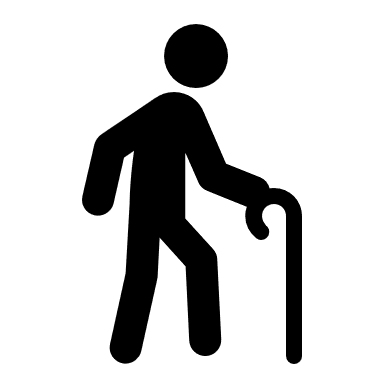 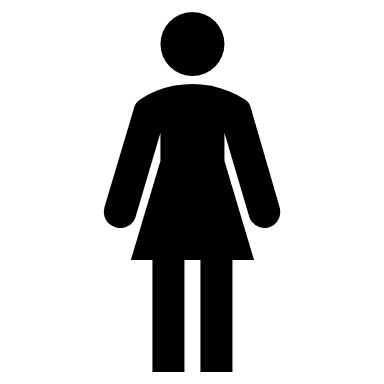 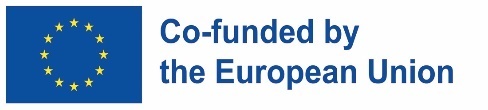 Vlasnici
Društvena misija
Podrška Europske komisije za izradu ove objave ne predstavlja odobrenje njenog sadržaja koji odražava stavove samih autora te se Komisija ne može smatrati odgovornom za bilo kakvu daljnju uporabu informacija sadržanih u ovoj objavi.
Osnove društvenog poduzetništva2.1 Po čemu je društveno poduzetništvo drugačije?
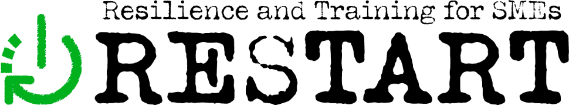 Društvena poduzeća vs. poduzeća fokusirana na dobit i neprofitne organizacije:








Izvor: Building Social Business Models: Lessons from the Grameen Experience Muhammad Yunus, Bertrand Moingeon and Laurence Lehmann-Ortega
Maksimiziranje profita
Poduzeća fokusirana na dobit
Povrat uloženog kapitala (samoodrživost)
Nema povrata 
uloženog kapitala
Neprofitne organizacije
DRUŠTVENA PODUZEĆA
Maksimiziranje društvenog utjecaja
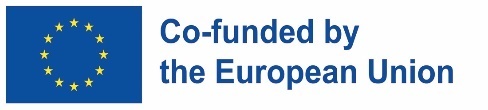 Podrška Europske komisije za izradu ove objave ne predstavlja odobrenje njenog sadržaja koji odražava stavove samih autora te se Komisija ne može smatrati odgovornom za bilo kakvu daljnju uporabu informacija sadržanih u ovoj objavi.
Osnove društvenog poduzetništva2.1 Po čemu je društveno poduzetništvo drugačije?
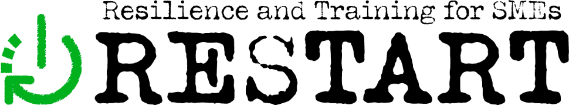 Često se u očima javnosti društveno poduzetništvo povezuje s integracijom osoba u nepovoljnom položaju.
ALI društvene misije mogu podržati dobrobit zajednice u raznim područjima npr. kulturne potrebe, zdravstvena skrb, zaštita okoliša itd.


Za bolje razumijevanje društvenog poduzetništva pogledajte video kojeg je napravio Klaster za eko-društvene inovacije i razvoj CEDRA Split.
Upoznajte se s primjerim uspješnih društvenih poduzeća i projekata društvenih inovacija u Priručniku o društvenim inovacijama kojeg su pripremili stručnjaci iz Slovačke ili primjerima dobre prakse identificirane u okviru projekta BRESE, Interreg Europe.
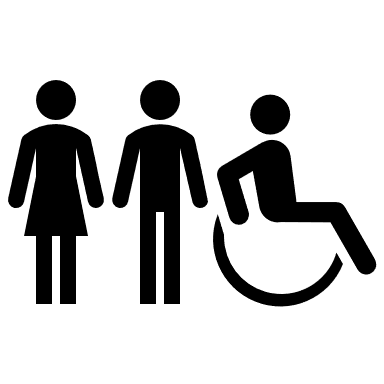 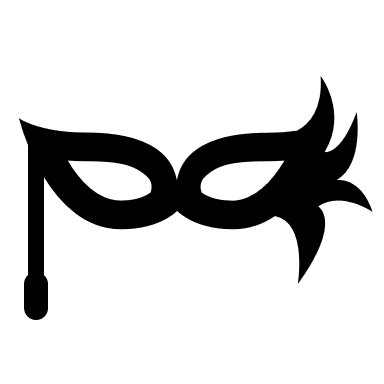 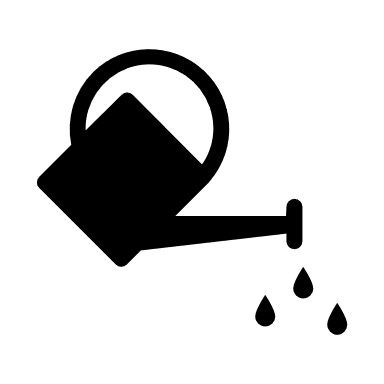 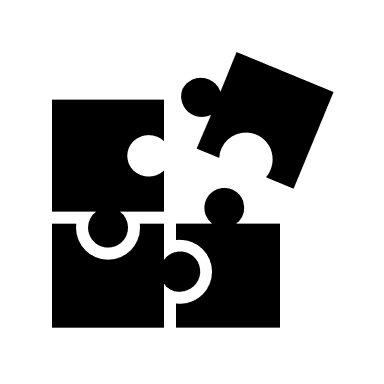 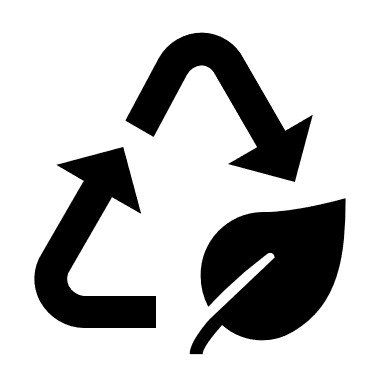 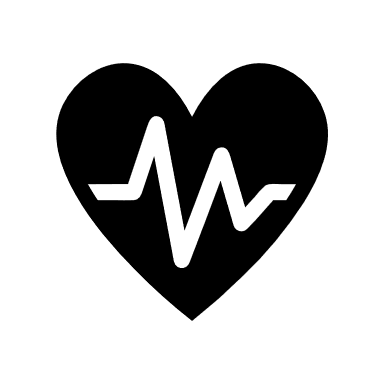 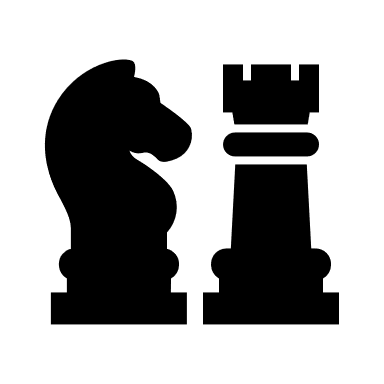 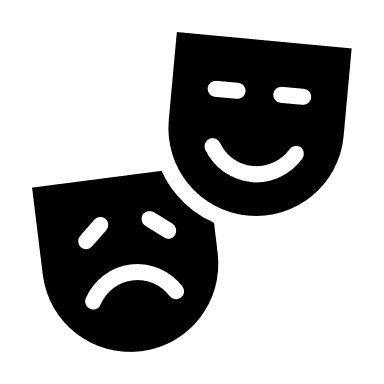 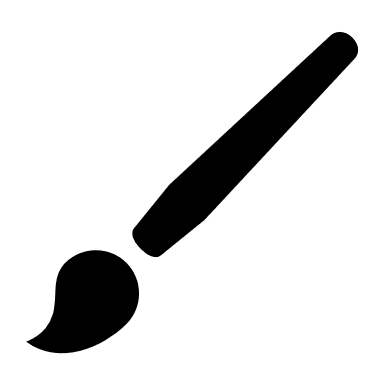 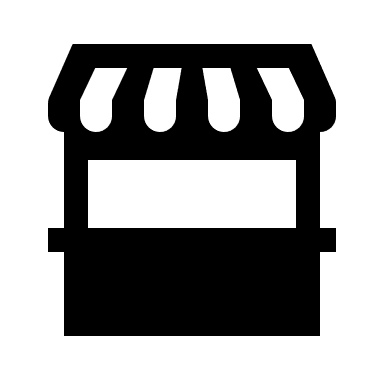 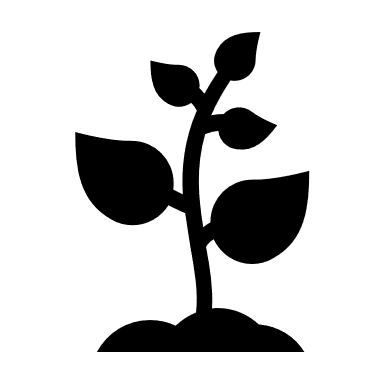 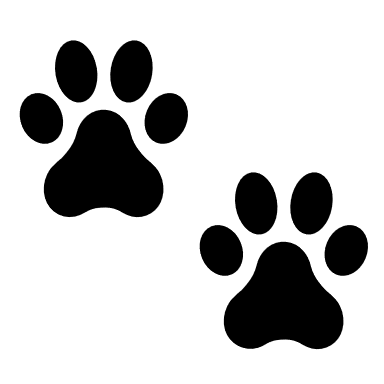 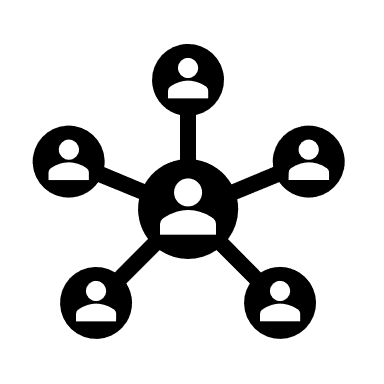 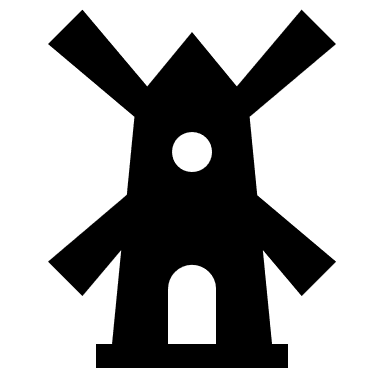 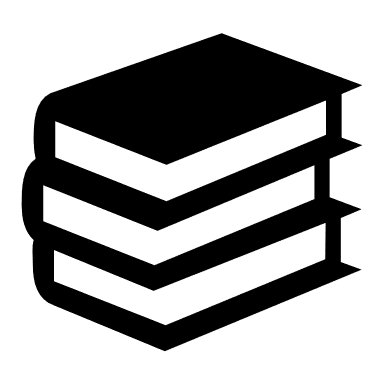 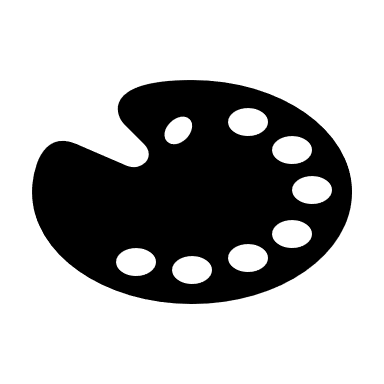 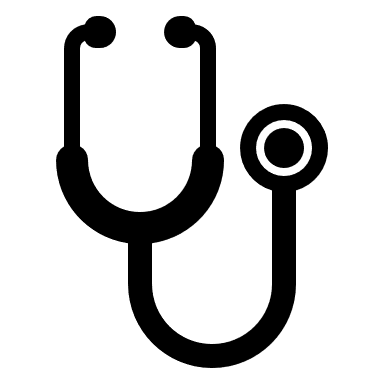 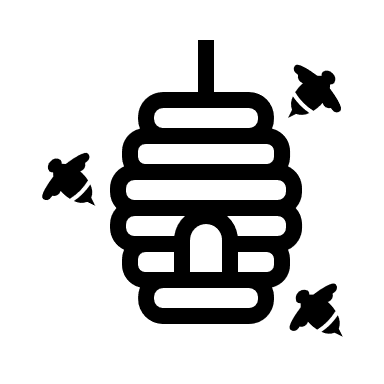 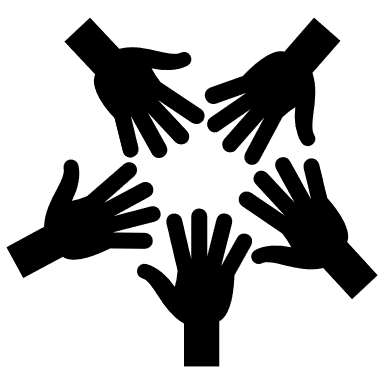 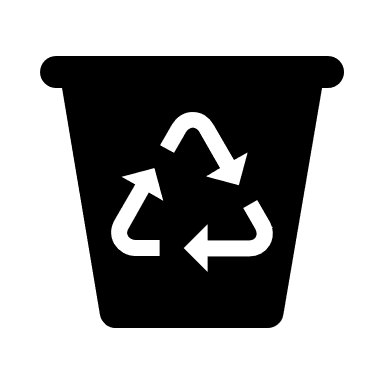 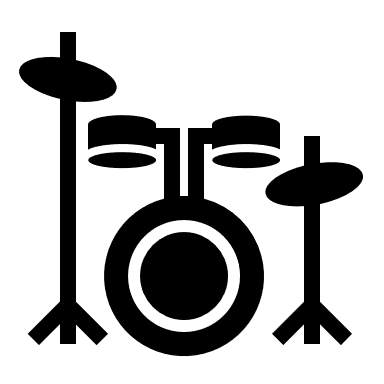 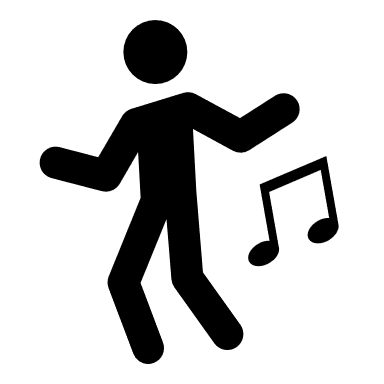 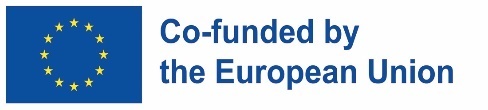 Podrška Europske komisije za izradu ove objave ne predstavlja odobrenje njenog sadržaja koji odražava stavove samih autora te se Komisija ne može smatrati odgovornom za bilo kakvu daljnju uporabu informacija sadržanih u ovoj objavi.
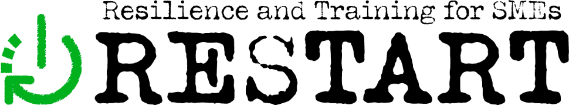 Osnove društvenog poduzetništva2.2 Društveno poduzetništvo vs. društveno odgovorno poslovanje
Korporativna društvena odgovornost (CSR) je samoregulirajući poslovni model koji pomaže poduzeću da bude društveno odgovorno prema sebi, svojim dionicima i javnosti. 
Društveno odgovorno poduzeće volonterski provodi aktivnosti koje doprinose npr. zaštiti okoliša ili razvoju zajednice (npr. financijski podupiru kulturna događanja i sl.) - ALI primarni cilj je i dalje stvaranje profita! 

Dok je primarni cilj društvenog poduzeća ispunjenje društvene misije, stvaranje društvenih koristi i pozitivan utjecaj na zajednicu.
DRUŠTVENO PODUZEĆE
DRUŠTVENO ODGOVORNO POSLOVANJE
Primarni cilj je ispunjenje društvene misije!
Primarni cilj je maksimizacija profita!
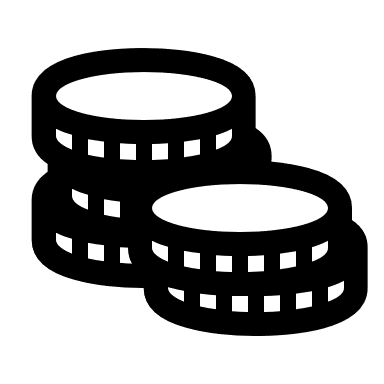 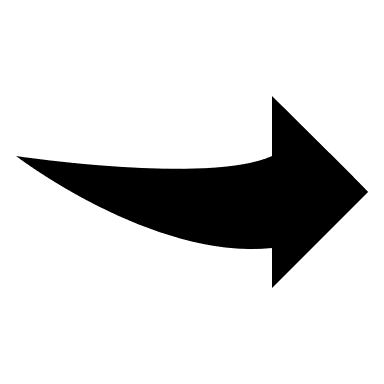 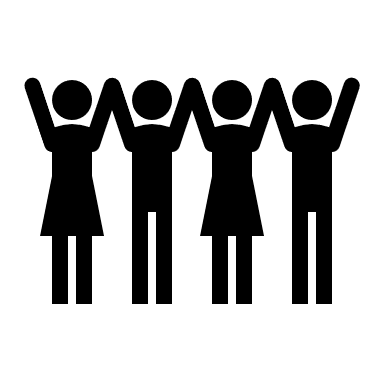 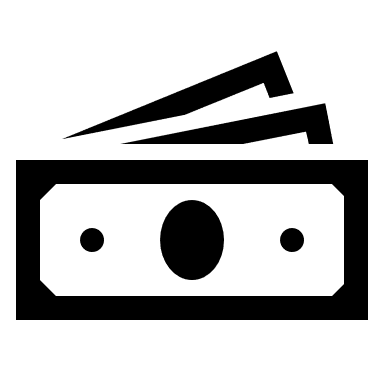 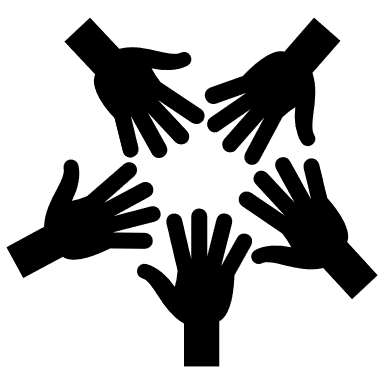 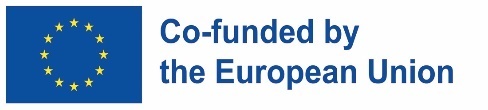 Podrška Europske komisije za izradu ove objave ne predstavlja odobrenje njenog sadržaja koji odražava stavove samih autora te se Komisija ne može smatrati odgovornom za bilo kakvu daljnju uporabu informacija sadržanih u ovoj objavi.
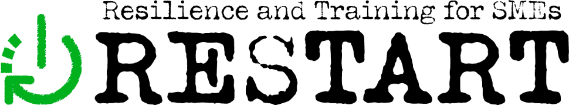 Osnove društvenog poduzetništva2.3 Društvena misija u MMSP
PREDNOSTI
IZAZOVI
Provođenjem društvenih promjena stvara se dodatna vrijednost poduzeća.
 Potpora zajednice, volonteri također mogu biti uključeni u aktivnosti organizacije.
Procjenjuje se da bi partnersko povezivanje i podrška društvenim poduzetnicima pozitivno utjecalo na živote gotovo 1 milijarde ljudi.
 Sve veća potpora Europske komisije - Europska komisija pripremila je Akcijski plan za jačanje društvene ekonomije i otvaranje radnih mjesta.
Ne smije se zanemariti poduzetnički duh unutar društvenih poduzeća. Profit je potreban za rast tvrtke i maksimiziranje društvenog utjecaja.
Učinkovito predstavljanje identificiranog društvenog problema i rješenja koje društveno poduzeće nudi za povećanje javne izloženosti i prepoznatljivosti društvenih poduzeća.
Stjecanje tuđeg povjerenja.
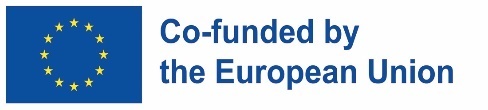 Podrška Europske komisije za izradu ove objave ne predstavlja odobrenje njenog sadržaja koji odražava stavove samih autora te se Komisija ne može smatrati odgovornom za bilo kakvu daljnju uporabu informacija sadržanih u ovoj objavi.
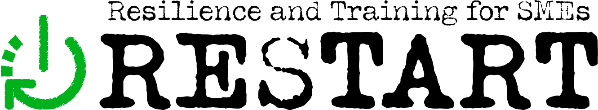 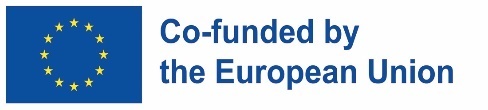 DIO 3:Zeleno poduzetništvo
Zeleno poduzetništvo je podskup održivog poduzetništva i uglavnom se bavi ekološkim problemima, ali i društvenim promjenama kroz svoje proizvode, usluge i operacije, uz stvaranje profita. Zeleni poduzetnici su poduzetnici koji rade na uklanjanju negativnog utjecaja na okoliš:
 smanjenje emisije stakleničkih plinova i stvaranja otpada;
 poboljšanje energetske učinkovitosti i ulaganje u obnovljive izvore energije;
 zaštita i obnova prirodnih ekosustava;
 proizvodnja i potrošnja ekološki prihvatljivih proizvoda i materijala.
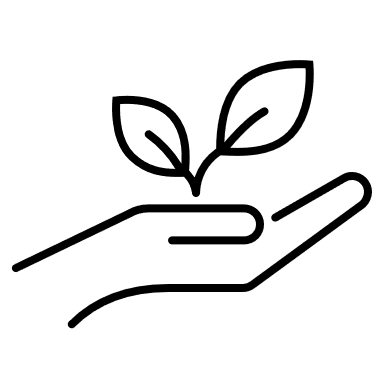 Podrška Europske komisije za izradu ove objave ne predstavlja odobrenje njenog sadržaja koji odražava stavove samih autora te se Komisija ne može smatrati odgovornom za bilo kakvu daljnju uporabu informacija sadržanih u ovoj objavi.
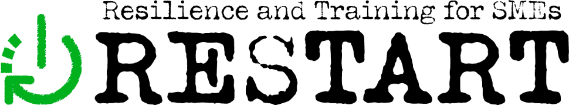 Zeleno poduzetništvo3.1 Što je zeleno poduzetništvo i koja su njegova načela?
Kako bi ostvarili utjecaj, zeleni poduzetnici moraju na adekvatan način dijeliti informacije o svojim održivim aktivnostima. Tome prethodi specifičan skup ciljeva i odabir adekvatnog alata za mjerenje napretka (npr. praćenje utjecaja proizvodnih operacija i proizvoda na okoliš tijekom cijelog životnog ciklusa).
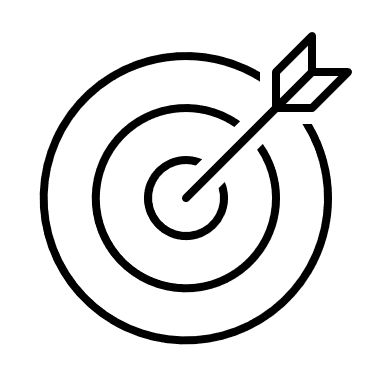 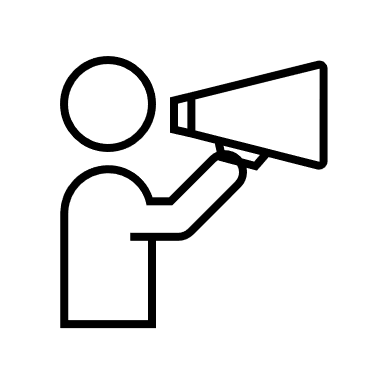 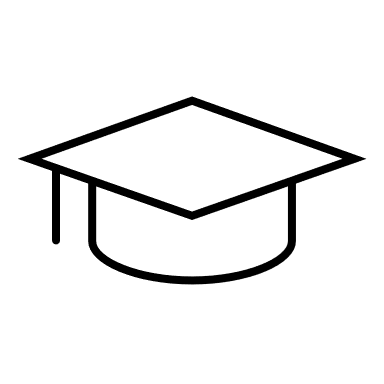 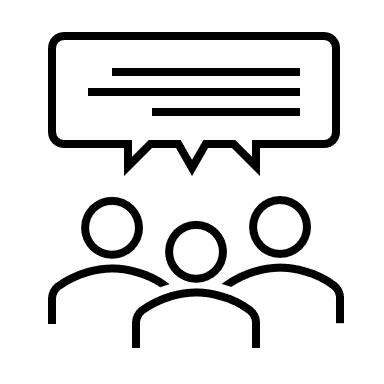 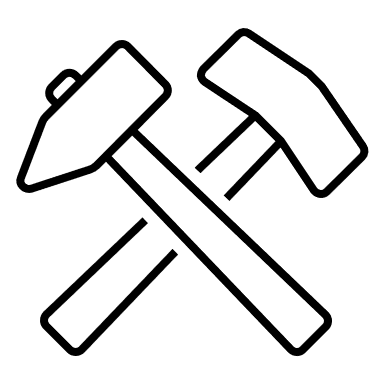 Informirajte o svojim 
ciljevima
Postavite 
ciljeve
Pratite ciljeve
Educirajte svoje kupce
Dijelite podatke o 
napretku
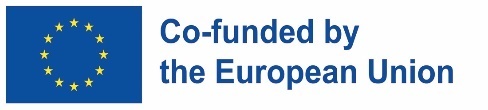 Podrška Europske komisije za izradu ove objave ne predstavlja odobrenje njenog sadržaja koji odražava stavove samih autora te se Komisija ne može smatrati odgovornom za bilo kakvu daljnju uporabu informacija sadržanih u ovoj objavi.
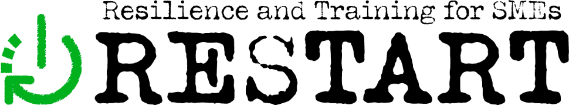 Zeleno poduzetništvo3.1 Što je zeleno poduzetništvo i koja su njegova načela?
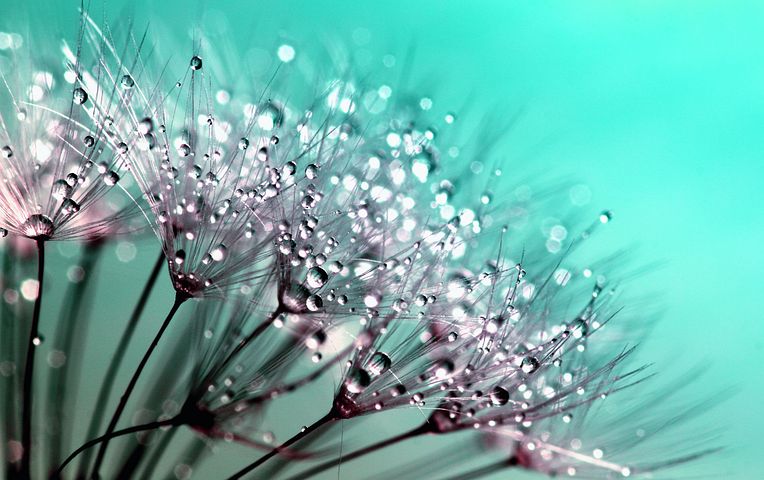 Kako potaknuti ideju zelenog poduzetništva u vašem poslovanju?
Pogledajte uspješnu priču o zelenom poduzetništvu i nadahnite se prirodnim ekosustavom Zemlje
Pogledajte video
Imajte na umu da se zeleno poduzetništvo temelji na stvarnom pozitivnom utjecaju na okoliš i društvo. Ne radi se o praksi greenwashinga!
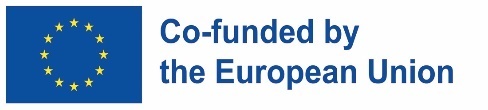 Podrška Europske komisije za izradu ove objave ne predstavlja odobrenje njenog sadržaja koji odražava stavove samih autora te se Komisija ne može smatrati odgovornom za bilo kakvu daljnju uporabu informacija sadržanih u ovoj objavi.
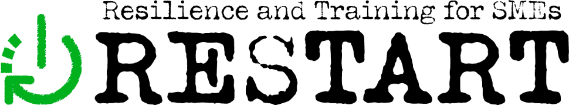 Zeleno poduzetništvo3.2 Kako iskoristiti potencijal zelenog poduzetništva?
“Svi gospodarski sektori morat će se promijeniti kako bi se svijet dekarbonizirao, mijenjajući uspostavljena tržišta i stvarajući nova. Plan da se emisija stakleničkih plinova smanji na gotovu nulu do 2050. mogao bi se pokazati kao najveća preraspodjela kapitala u povijesti.”
-McKinsey, 2022.
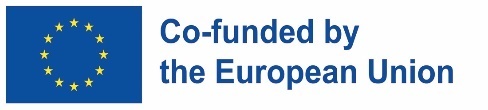 Podrška Europske komisije za izradu ove objave ne predstavlja odobrenje njenog sadržaja koji odražava stavove samih autora te se Komisija ne može smatrati odgovornom za bilo kakvu daljnju uporabu informacija sadržanih u ovoj objavi.
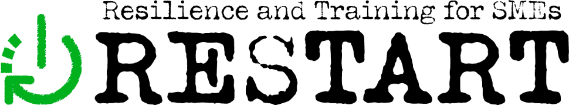 Razina održivih prilika temeljena na razini tehnološke zrelosti i utjecaja na klimu:
Visoke nagrade i rizik - ideje s velikim utjecajem na klimu koje zahtijevaju daljnje inovacije za prilagodbu
Velike pobjede – velike ideje koje bi mogle biti prioritetne za trenutnu  klimatsku korist
VISOK



UTJECAJ NA KLIMU



NIZAK
Praćenje – velike ideje koje imaju manji utjecaj na klimu i zahtijevaju daljnje inovacije kako bi se postigla tehnološka zrelost
Brze akcije - velike ideje koje su tehnološki zrele za prilagodbu, ali imaju manji ukupni utjecaj na emisije
NISKA         TEHNOLOŠKA ZRELOST		VISOKA
Izvor: Vlastita interpretacija na temelju informacija https://www.mckinsey.com/industries/industrials-and-electronics/our-insights/identifying-opportunities-and-starting-to-build-a-new-green-business-in-the-industrial-sector
Podrška Europske komisije za izradu ove objave ne predstavlja odobrenje njenog sadržaja koji odražava stavove samih autora te se Komisija ne može smatrati odgovornom za bilo kakvu daljnju uporabu informacija sadržanih u ovoj objavi.
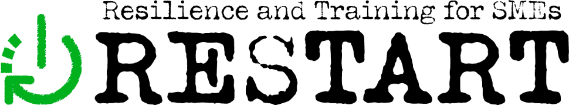 Zeleno poduzetništvo3.2 Kako iskoristiti potencijal zelenog poduzetništva?
Istražite 5 koraka koji vam mogu pomoći u smanjenju rizika i procijenite svoje održive prilike - McKinsey & Company (od mapiranja prilika za industrijske tvrtke u 11 korisničkih sektora: poljoprivreda i upravljanje zemljištem i šumama, zgrade, upravljanje ugljikom, roba široke potrošnje, vodik, industrija, nafta i plin, energija, transport, otpad i voda):
1. Procjena prilika
McKinsey procjenjuje da će se do 2030. godine pojaviti mogućnosti ulaganja u održivost od 9 do 12 bilijuna dolara
Poduzeća mogu imati koristi od identificiranja specifičnih područja ulaganja unutar različitih sektora i procjene vrijednosti svakog područja
Pružajući više jasnoće o potencijalu za vrijednost, takve segmentacije mogu pomoći čelnicima ne samo da odrede prioritet svojim prilikama, već i da izgrade podršku za nove zelene pothvate
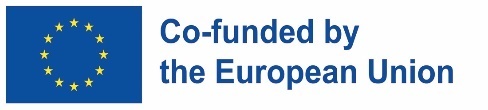 Podrška Europske komisije za izradu ove objave ne predstavlja odobrenje njenog sadržaja koji odražava stavove samih autora te se Komisija ne može smatrati odgovornom za bilo kakvu daljnju uporabu informacija sadržanih u ovoj objavi.
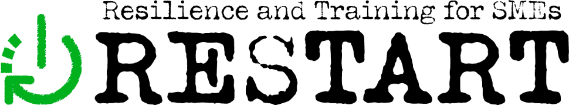 Zeleno poduzetništvo3.2 Kako iskoristiti potencijal zelenog poduzetništva?
2. Identificirajte važne tehnološke i infrastrukturne čimbenike
Poduzeća bi trebala utvrditi daju li im neki čimbenici kao što su infrastruktura, opskrbni lanac, baza kupaca prednost
Nakon dovršetka interne procjene, poduzeća bi trebala pregledati prilike koje su identificirane u prvom koraku i razmotriti svoje postojeće sposobnosti kao što su vještine i oprema
Poduzeća mogu otkriti da njihove sposobnosti dobro odgovaraju prilici koju u početku nisu razmatrali
Svako poduzeće će imati drugačije zaključke nakon internog pregleda zbog svojih jedinstvenih prednosti i slabosti
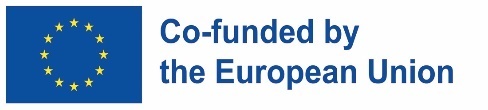 Podrška Europske komisije za izradu ove objave ne predstavlja odobrenje njenog sadržaja koji odražava stavove samih autora te se Komisija ne može smatrati odgovornom za bilo kakvu daljnju uporabu informacija sadržanih u ovoj objavi.
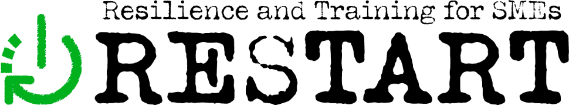 Zeleno poduzetništvo3.2 Kako iskoristiti potencijal zelenog poduzetništva?
3. Prioritete temeljite na utjecaju na klimu i tehnološkoj zrelosti
Različita poduzeća mogu imati različite stavove o utjecaju na klimu i tehnološkoj zrelosti koju žele, pri čemu neka poduzeća imaju afinitet prema visokim-rizičnim novim tehnologijama koje bi mogle donijeti obećavajuće rezultate, dok su druga poduzeća manje sklona nezrelim tehnologijama unatoč njihovom potencijalnom utjecaju na održivost
Za procjenu utjecaja na klimu poduzeća mogu koristiti alate koji određuju osnovne metrike održivosti poduzeća, proizvoda ili procesa i predviđaju kako bi različita rješenja mogla poboljšati te metrike
Kako bi procijenili zrelost tehnologije, poduzeća mogu koristiti svoje vlastite istraživačke i analitičke alate
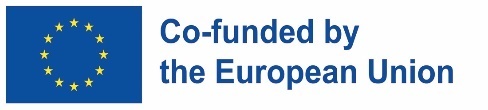 Podrška Europske komisije za izradu ove objave ne predstavlja odobrenje njenog sadržaja koji odražava stavove samih autora te se Komisija ne može smatrati odgovornom za bilo kakvu daljnju uporabu informacija sadržanih u ovoj objavi.
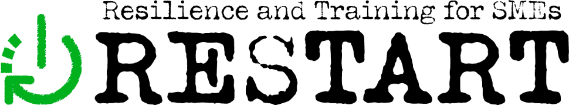 Zeleno poduzetništvo3.2 Kako iskoristiti potencijal zelenog poduzetništva?
4. Uskladite se s budućim politikama i propisima
Propisi poput paket „Spremni za 55 %” mogli bi djelovati kao katalizatori, stvaranjem poticaja za razvoj zelenih proizvoda ili pružanjem ekonomskih koristi poduzećima koja smanjuju emisije
 Poduzeća bi trebala pratiti razvoj regulative i razmotriti kako trenutne ili buduće politike mogu utjecati na njihove strategije, posebno za zelena poduzeća, budući da propisi često nedostaju, tek su u razvoju ili se brzo razvijaju
5. Napravite jaki poslovni slučaj i plan
Prije provedbe zelene strategije, poduzeća bi mogla imati koristi od razvoja cjelovitog poslovnog plana, uključujući poslovni slučaj za period od sljedećih pet do deset godina
Prilikom izrade poslovnih planova, poduzeća mogu imati koristi od postavljanja nekih osnovnih pitanja:
 Koji su financijski i nefinancijski ciljevi poduzeća?
 Što se trenutno traži na tržištu?
 Koja je idealna tržišna pozicija?
 Kako poduzeće može riješiti nedostatke vještina dok širi poslovanje?
 Na koja bi područja poduzeće trebalo usmjeriti svoje napore?
 Kako poduzeće može mjeriti i pratiti napredak tijekom implementacije?
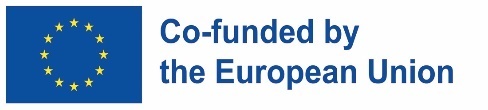 Podrška Europske komisije za izradu ove objave ne predstavlja odobrenje njenog sadržaja koji odražava stavove samih autora te se Komisija ne može smatrati odgovornom za bilo kakvu daljnju uporabu informacija sadržanih u ovoj objavi.
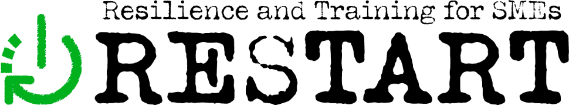 Zeleno poduzetništvo3.2 Kako iskoristiti potencijal zelenog poduzetništva?
Ne zaboravite…
Certififikati – razmislite o tome da vaše poduzeće ili proizvode certificira certifikacijsko tijelo. To može biti vrijedan marketinški alat koji pomaže stvaranju povjerenja kod kupaca i drugih dionika.




Iskoristite državne poticaje - kako bi olakšali implementaciju održivih rješenja, zeleni poduzetnici trebali bi istražiti različite državne poticaje poput bespovratnih sredstava, poreznih olakšica i zajmova koji su dostupni za podršku održivim poslovnim praksama.
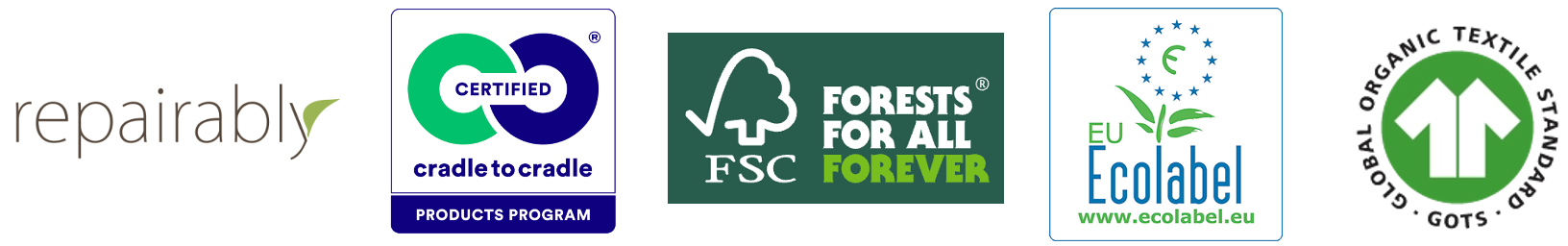 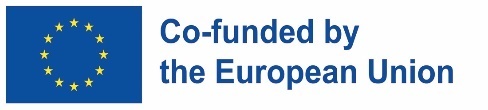 Podrška Europske komisije za izradu ove objave ne predstavlja odobrenje njenog sadržaja koji odražava stavove samih autora te se Komisija ne može smatrati odgovornom za bilo kakvu daljnju uporabu informacija sadržanih u ovoj objavi.
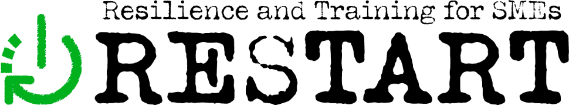 Zeleno poduzetništvo3.2 Kako iskoristiti potencijal zelenog poduzetništva?
Izazovi za industrijska poduzeća:
 Nejasna veličina tržišta i stope rasta - Prognoza prihoda za neke zelene proizvode je neizvjesna
 Tehnologije u ranoj fazi razvoja - Održivi proizvodi su u ranoj fazi razvoja i nije jasno hoće li biti izvedivi u većem broju. Održiva proizvodnja vodika, primjerice, zahtijeva nove i učinkovite elektrolizere, ali najpikladnija tehnologija i infrastruktura još se istražuju.
 Nedostatak jasnoće o potrebnim kompetencijama, postrojenjima i karakteristikama proizvoda - Poduzeća još uvijek identificiraju jedinstvene prodajne točke za zelene proizvode, na primjer, baterijske ćelije, a specifični zahtjevi za baterijama sljedeće generacije još su neizvjesni. Ova neizvjesnost također otežava predviđanje potrebnih vještina, materijala i postrojenja potrebnih za proizvodnju tih proizvoda.
 Mijenjanje propisa – Poduzeća ne znaju kako će budući propisi o održivosti utjecati na njihove proizvode i usluge i ne mogu biti sigurni da će ispuniti buduće smjernice, dok ne dobiju više pojedinosti o tome koji će se propisi primjenjivati, kada i gdje.
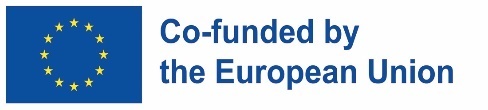 Podrška Europske komisije za izradu ove objave ne predstavlja odobrenje njenog sadržaja koji odražava stavove samih autora te se Komisija ne može smatrati odgovornom za bilo kakvu daljnju uporabu informacija sadržanih u ovoj objavi.
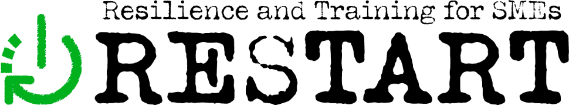 Zeleno poduzetništvo3.3 Savjeti i alati za "zelenije" poslovanje
Niste sigurni koliko vaše poslovanje utječe na okoliš? Spoznaja trenutnog stanja prethodi svakoj promjeni. Izmjerite svoj ugljični otisak i pogledajte koja aktivnost unutar vašeg poduzeća stvara najveći negativni utjecaj na okoliš pomoću besplatnih kalkulatora:

United Nations Carbon Footprint Calculator
World Wildlife Fund Footprint Calculator
The Nature Conservancy Carbon Footprint Calculator
Global Footprint Network Ecological Footprint Calculator
United States Environmental Protection Agency Carbon Footprint Calculator
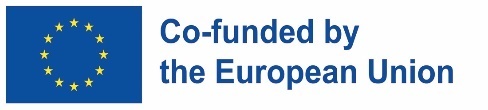 Podrška Europske komisije za izradu ove objave ne predstavlja odobrenje njenog sadržaja koji odražava stavove samih autora te se Komisija ne može smatrati odgovornom za bilo kakvu daljnju uporabu informacija sadržanih u ovoj objavi.
Sažetak
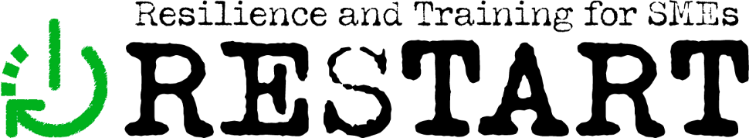 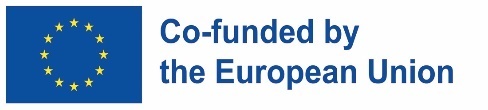 Podrška Europske komisije za izradu ove objave ne predstavlja odobrenje njenog sadržaja koji odražava stavove samih autora te se Komisija ne može smatrati odgovornom za bilo kakvu daljnju uporabu informacija sadržanih u ovoj objavi.
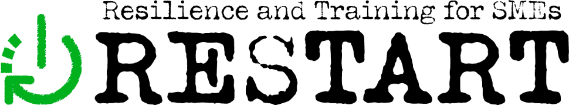 Pitanja za procjenu znanja
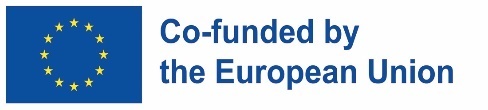 Podrška Europske komisije za izradu ove objave ne predstavlja odobrenje njenog sadržaja koji odražava stavove samih autora te se Komisija ne može smatrati odgovornom za bilo kakvu daljnju uporabu informacija sadržanih u ovoj objavi.
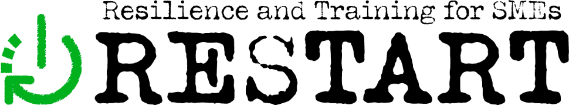 Pitanja za procjenu znanja: odgovori
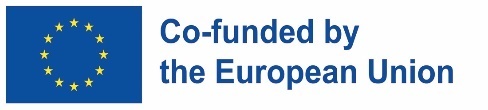 Podrška Europske komisije za izradu ove objave ne predstavlja odobrenje njenog sadržaja koji odražava stavove samih autora te se Komisija ne može smatrati odgovornom za bilo kakvu daljnju uporabu informacija sadržanih u ovoj objavi.
Pitanja za procjenu znanja
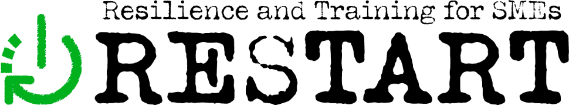 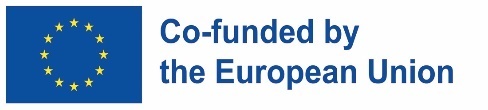 Podrška Europske komisije za izradu ove objave ne predstavlja odobrenje njenog sadržaja koji odražava stavove samih autora te se Komisija ne može smatrati odgovornom za bilo kakvu daljnju uporabu informacija sadržanih u ovoj objavi.
Pitanja za procjenu znanja: odgovori
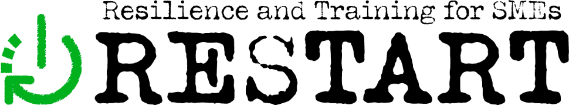 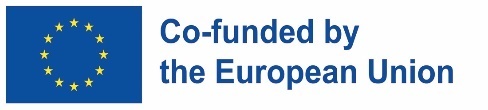 Podrška Europske komisije za izradu ove objave ne predstavlja odobrenje njenog sadržaja koji odražava stavove samih autora te se Komisija ne može smatrati odgovornom za bilo kakvu daljnju uporabu informacija sadržanih u ovoj objavi.
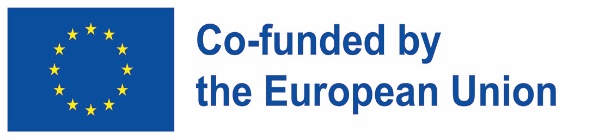 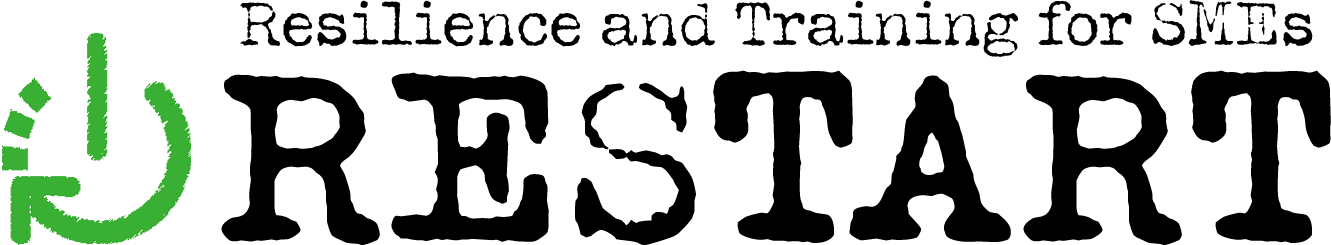 Podrška Europske komisije za izradu ove objave ne predstavlja odobrenje njenog sadržaja koji odražava stavove samih autora te se Komisija ne može smatrati odgovornom za bilo kakvu daljnju uporabu informacija sadržanih u ovoj objavi.
Hvala!
Nastavite se educirati na www.restartproject.eu.